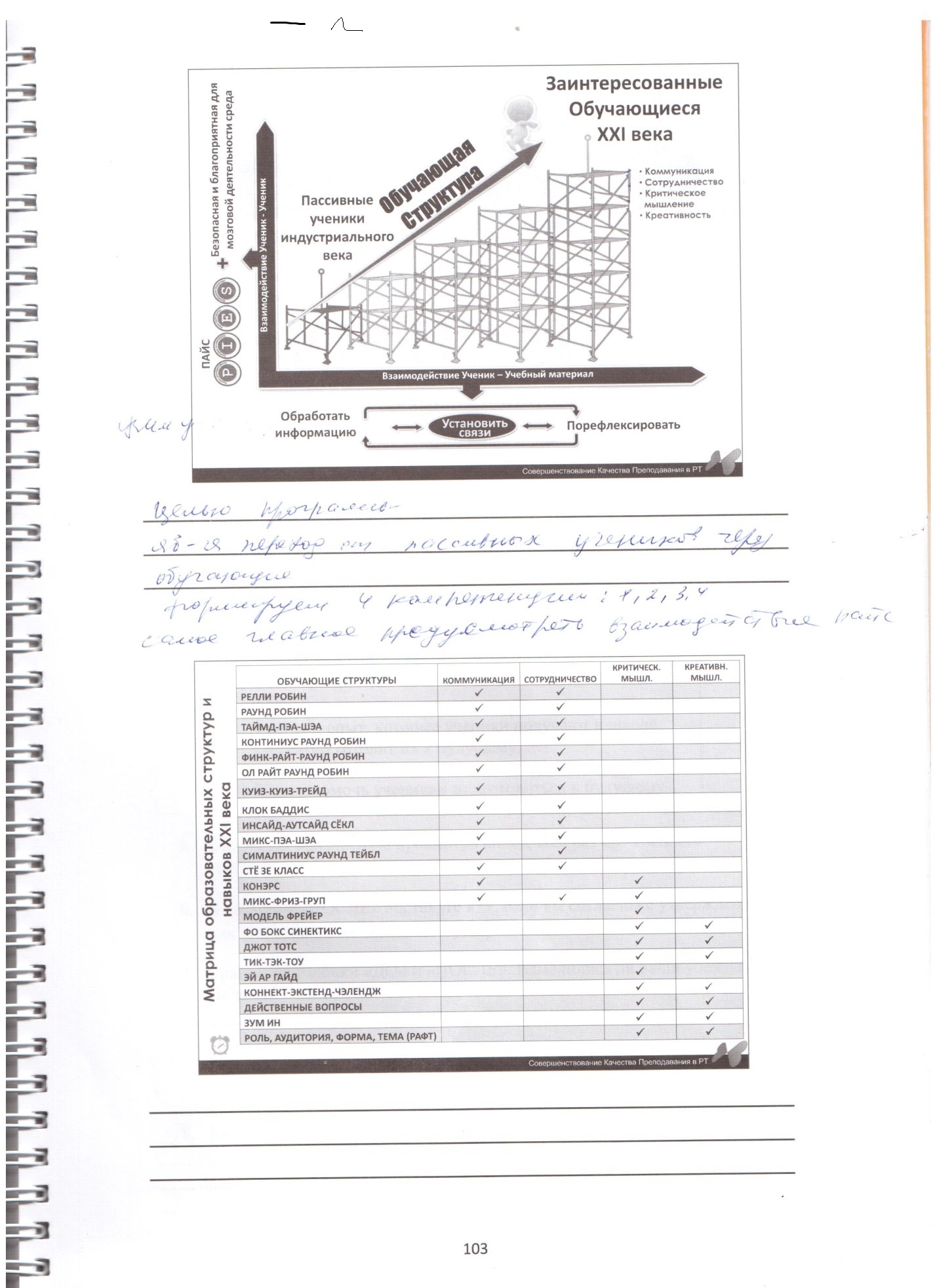 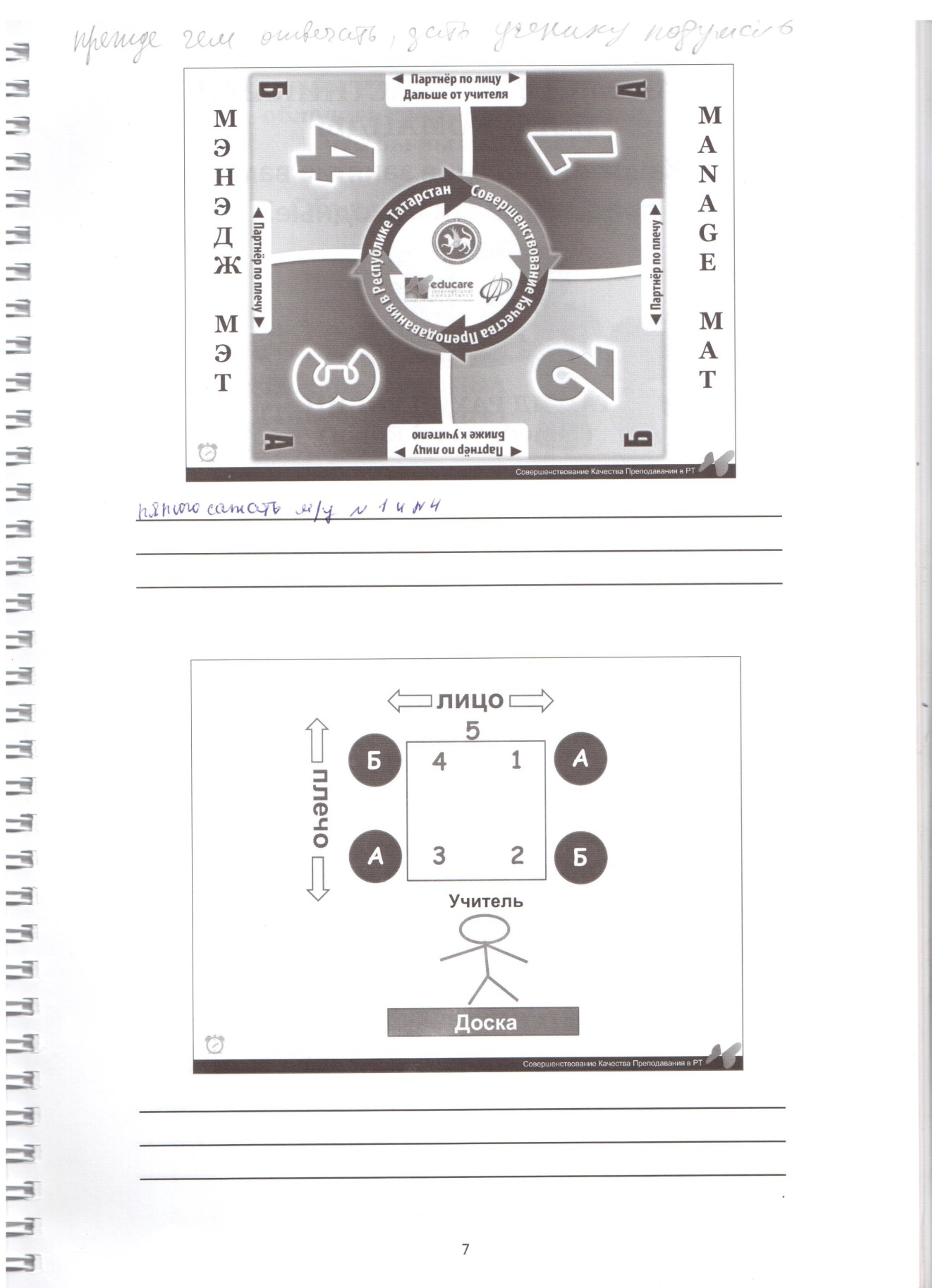 МЭНЭДЖ МЭТ
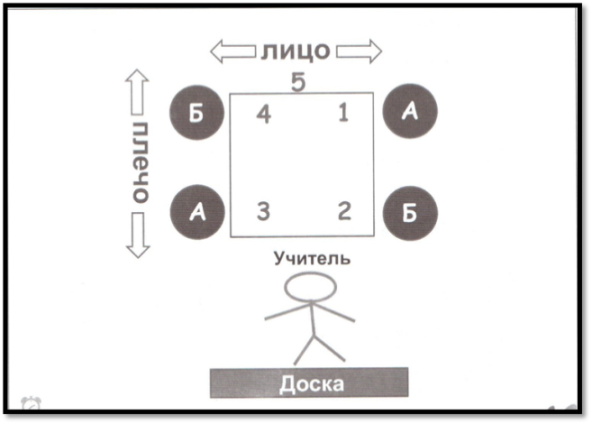 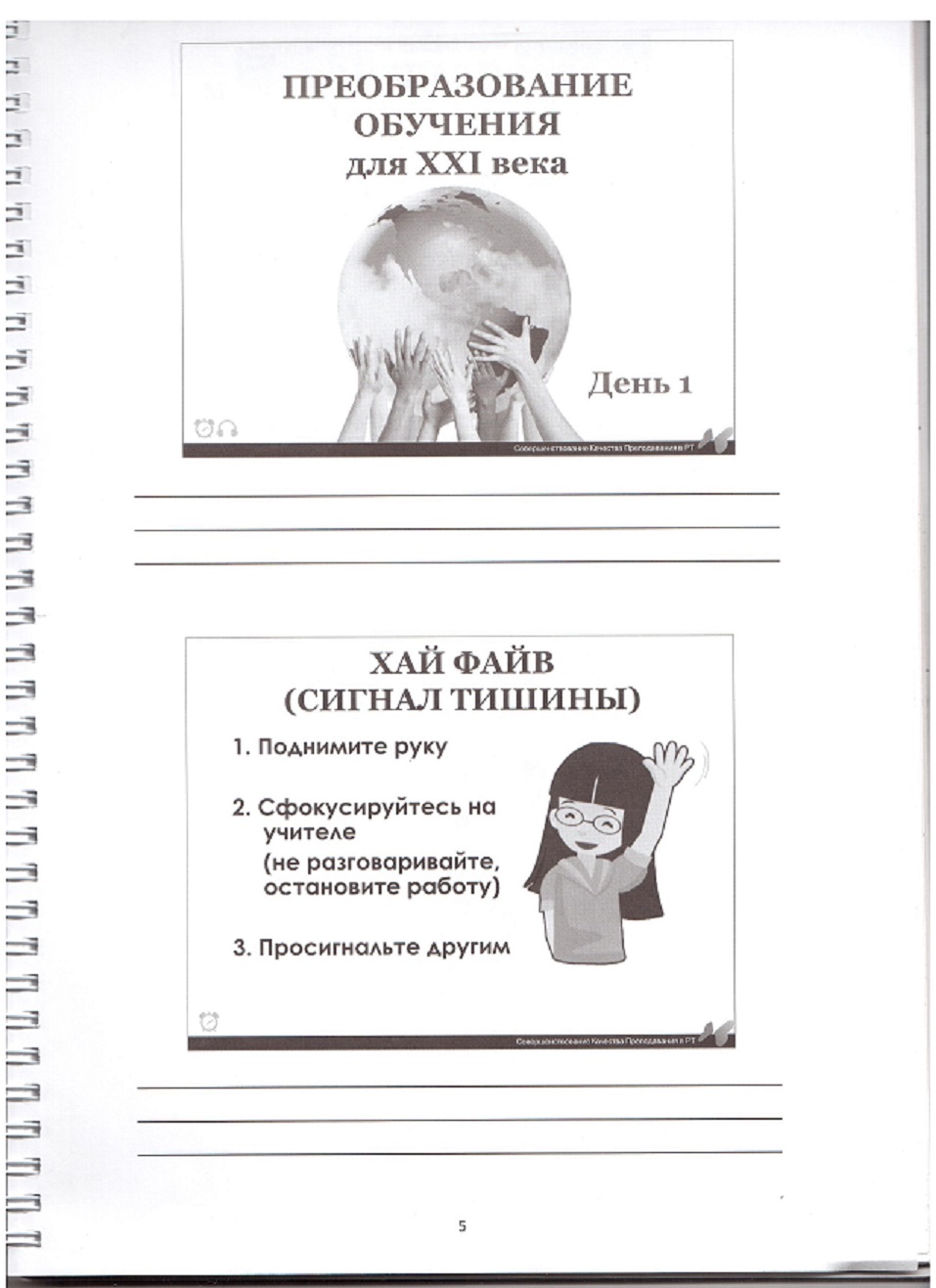 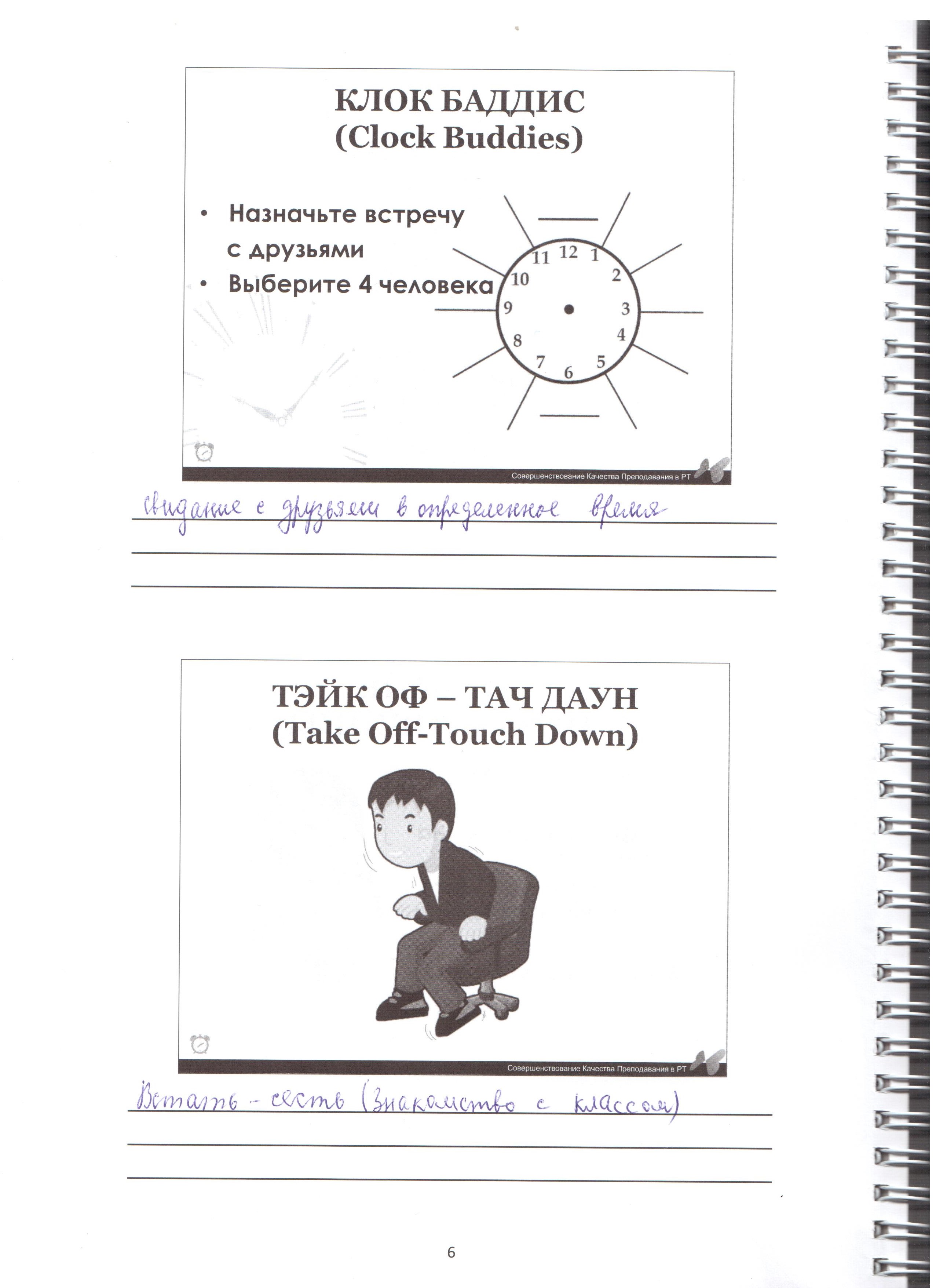 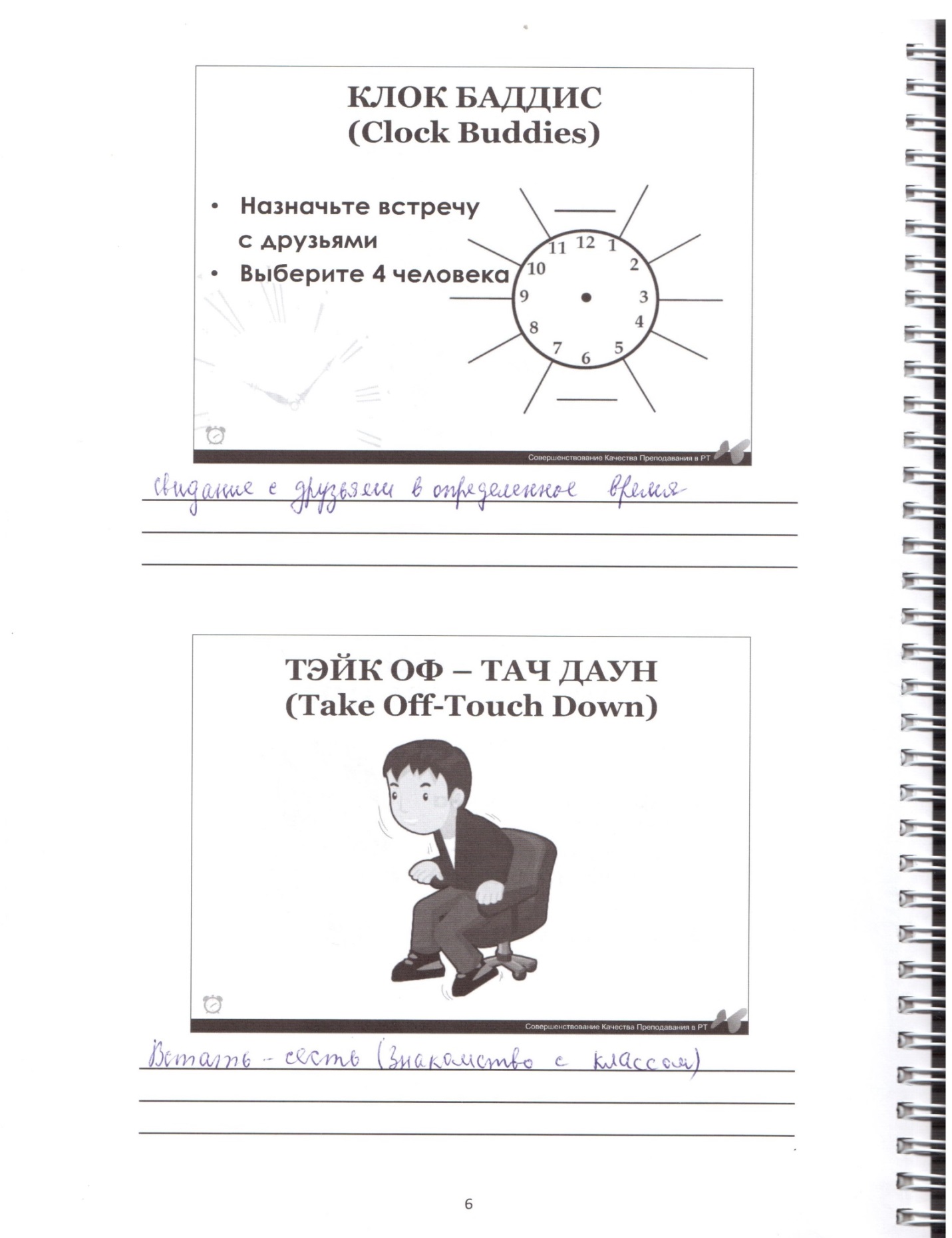 «встать – сесть»
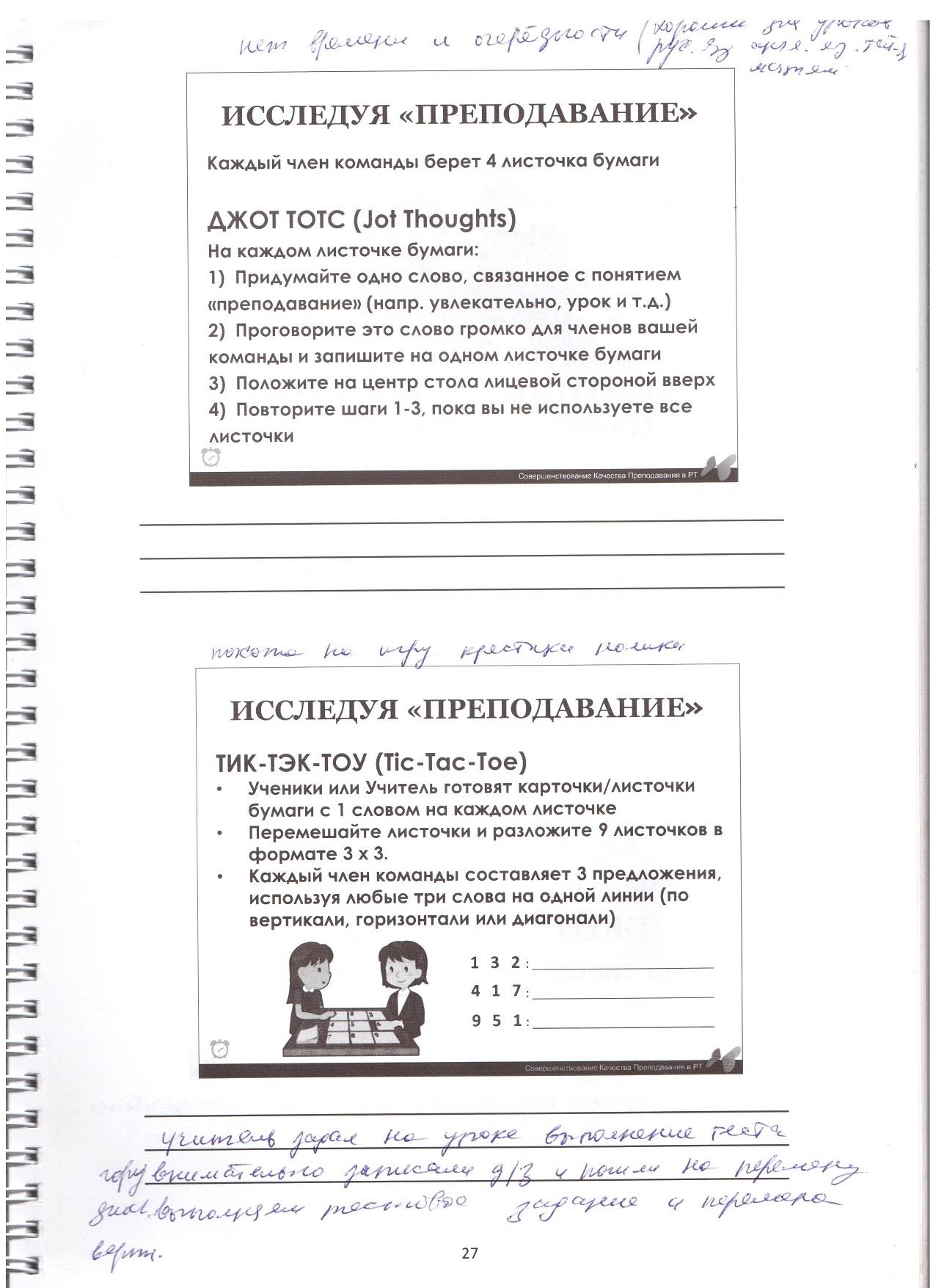 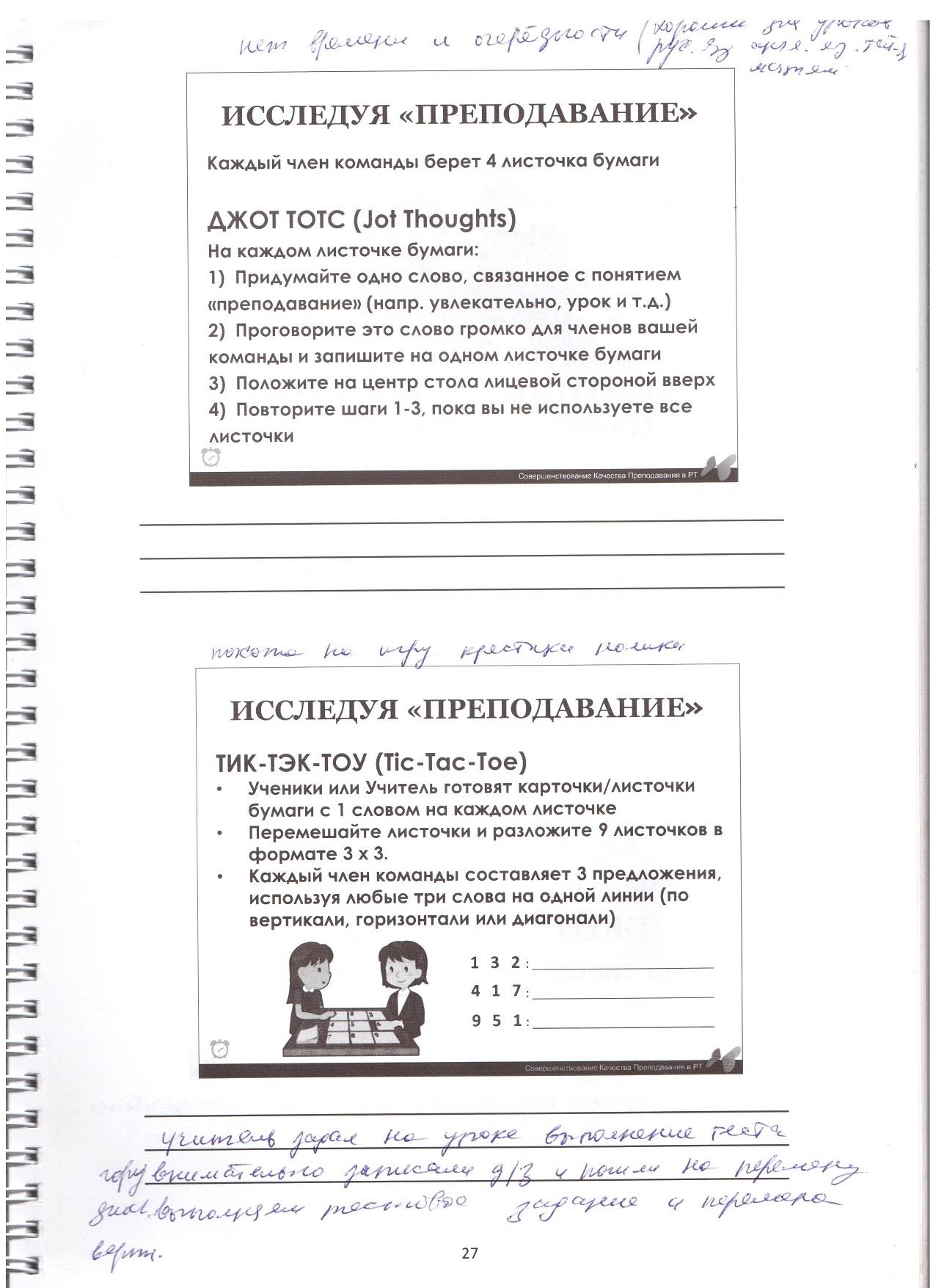 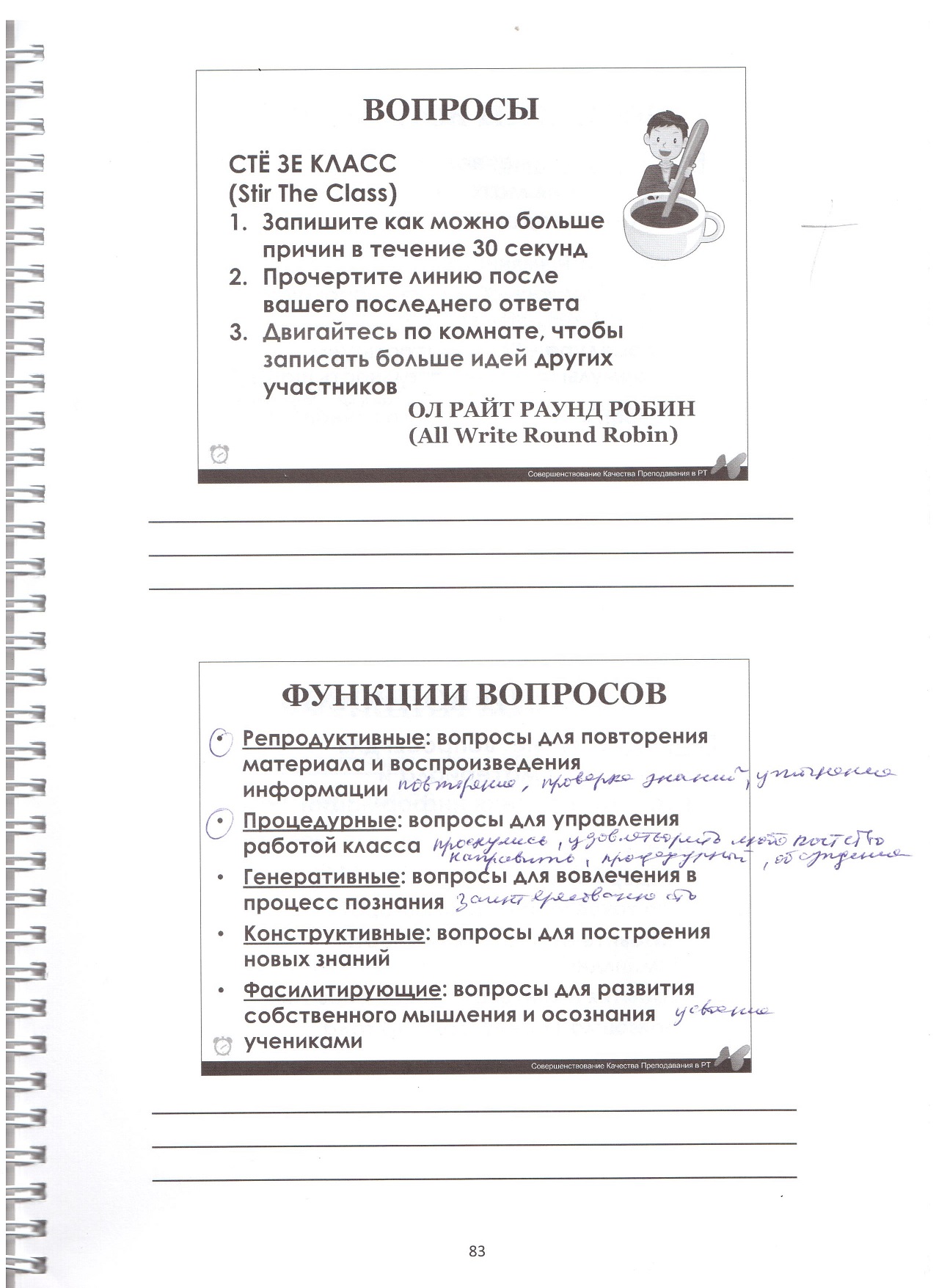 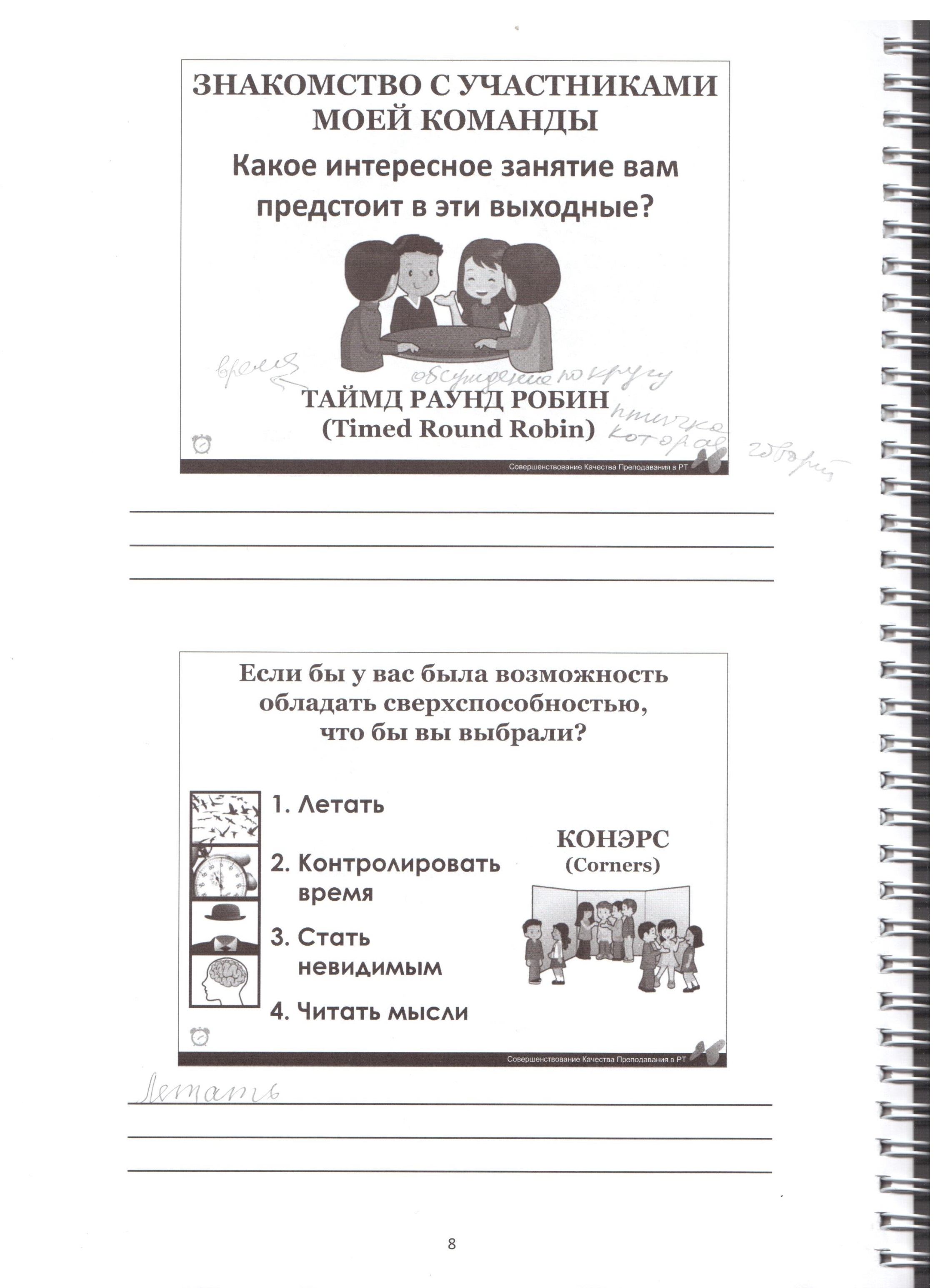 одновременный раунд
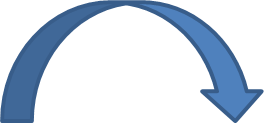 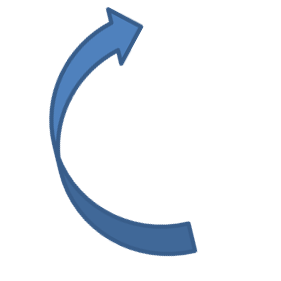 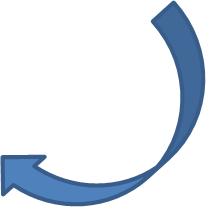 «опроси – опроси – обменяйся»
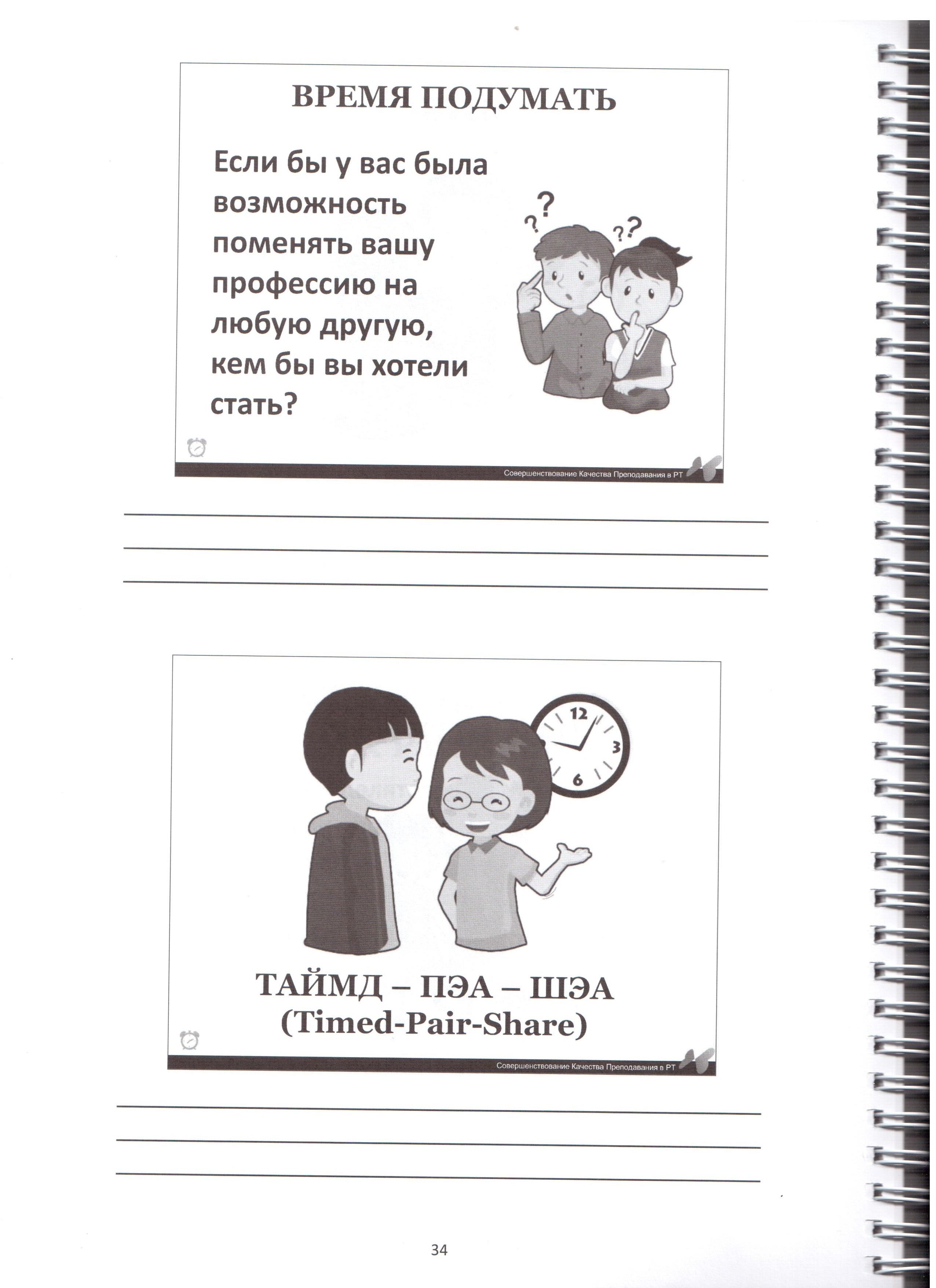 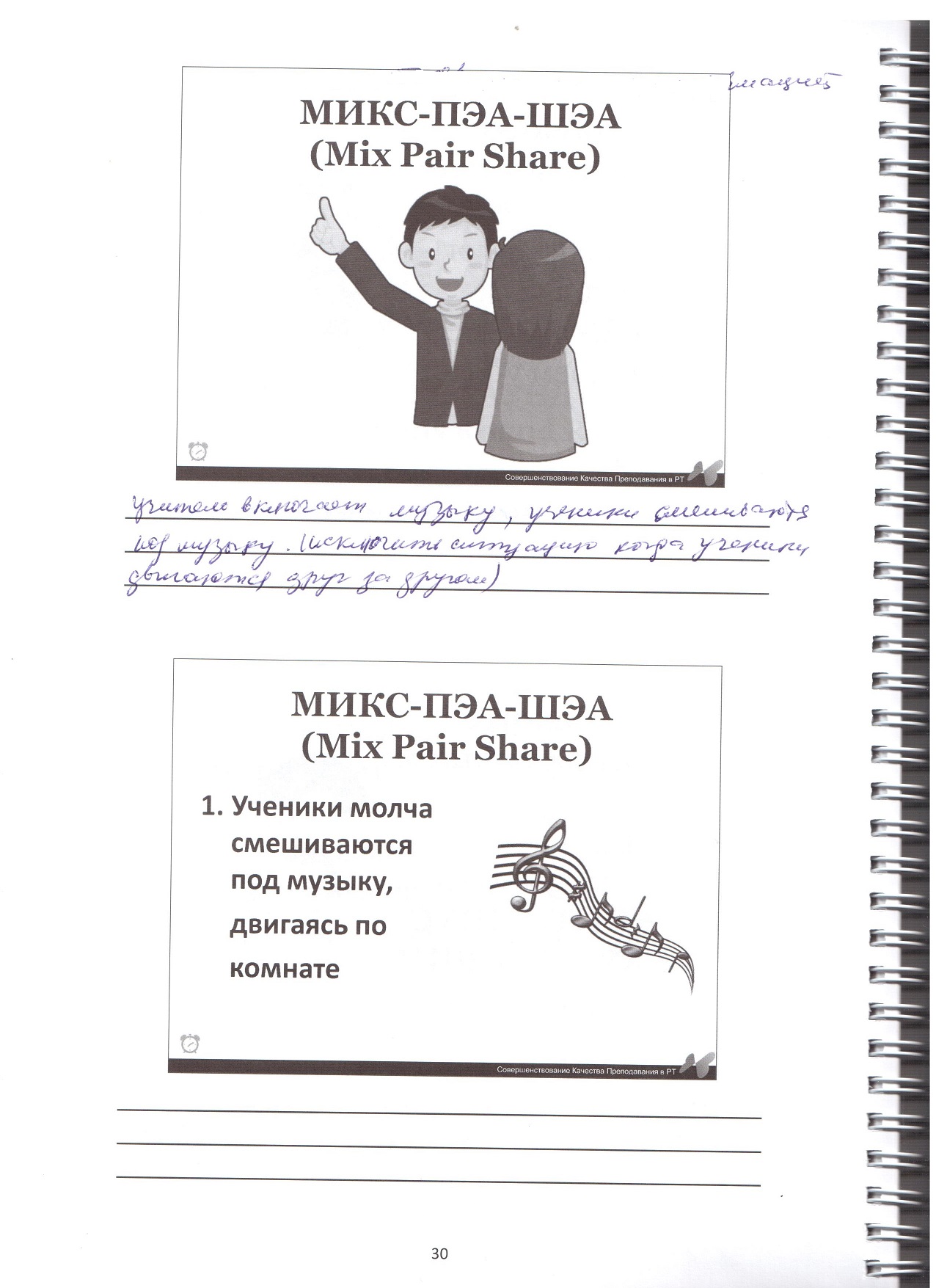 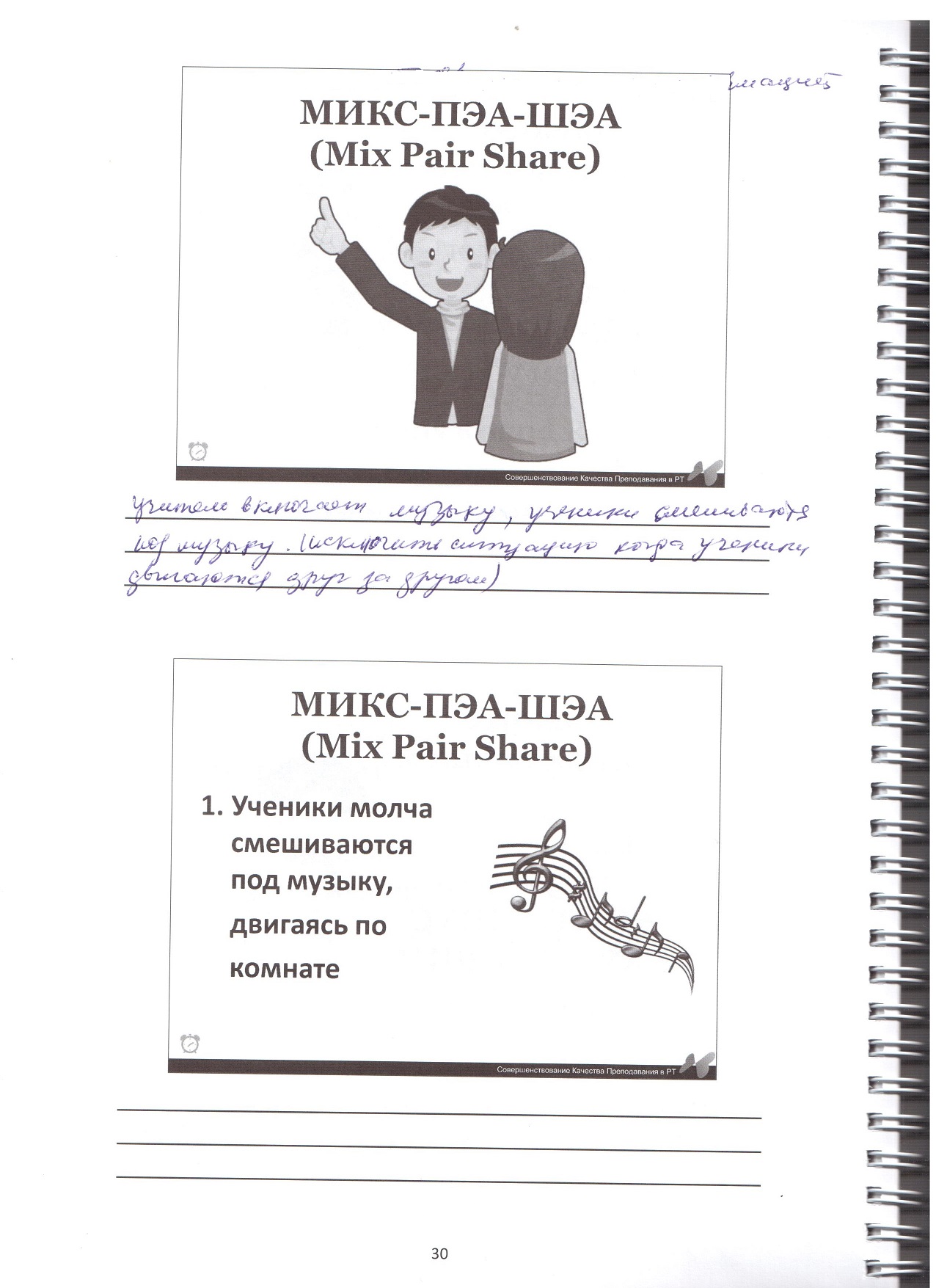 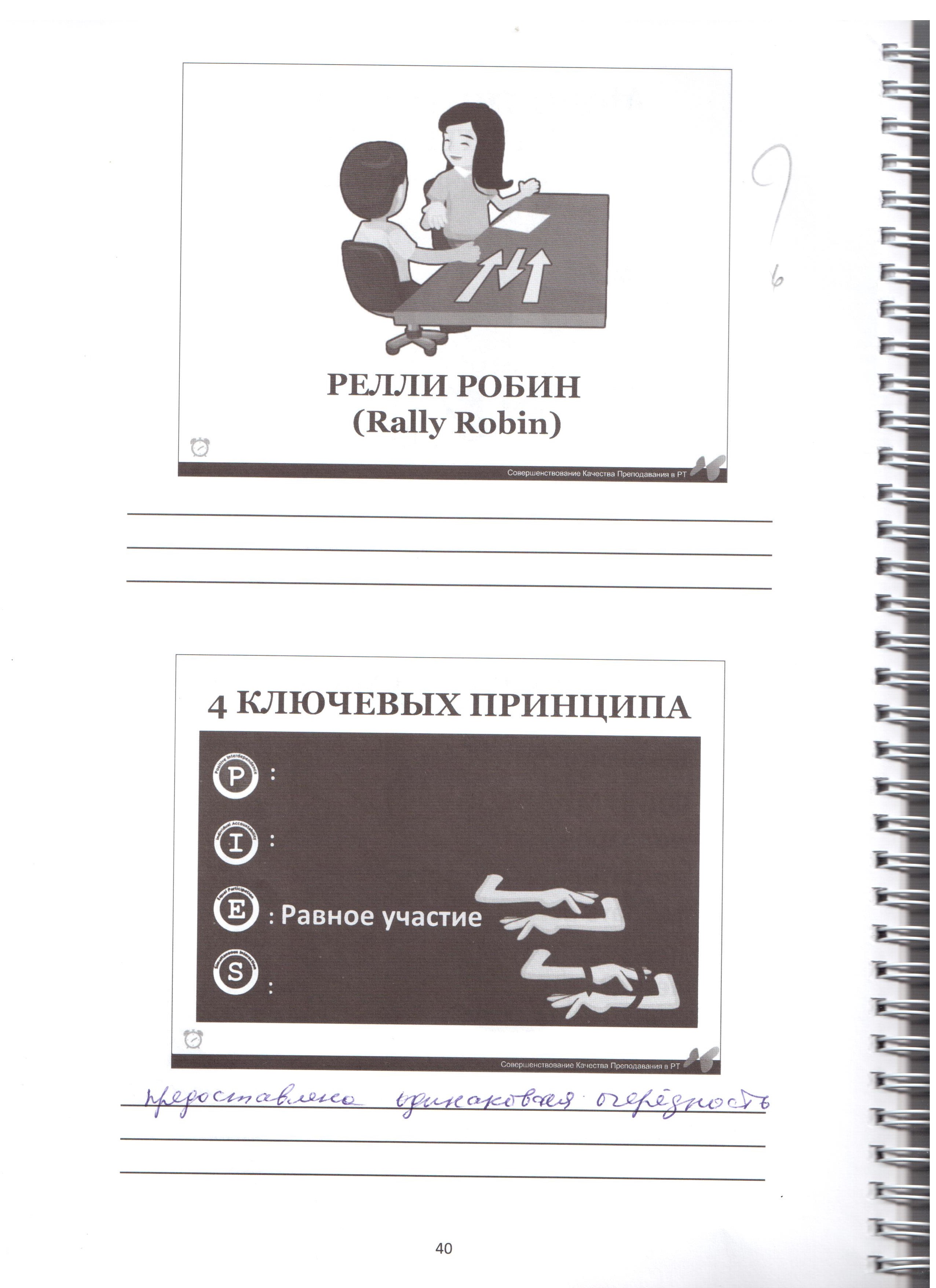 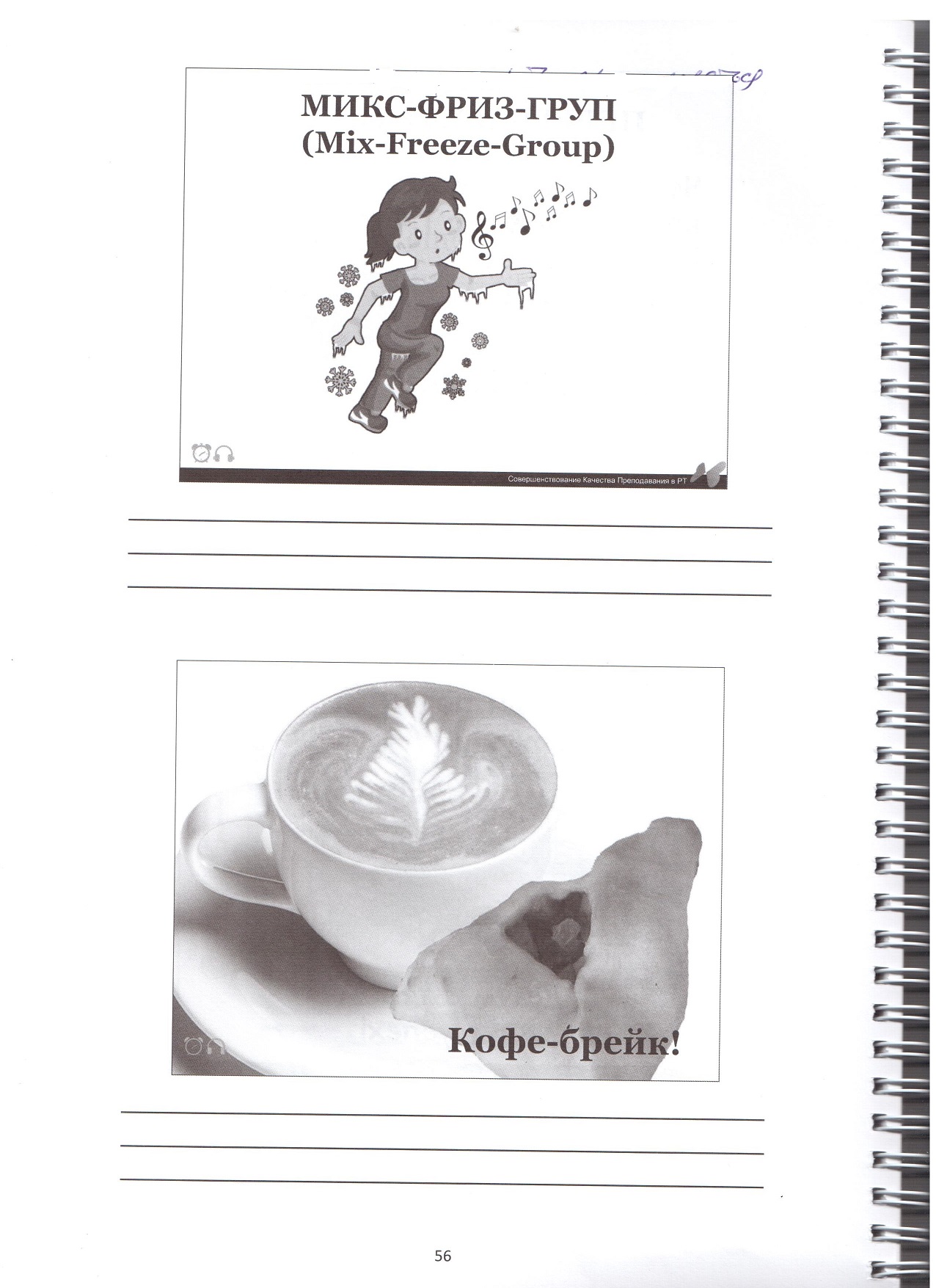